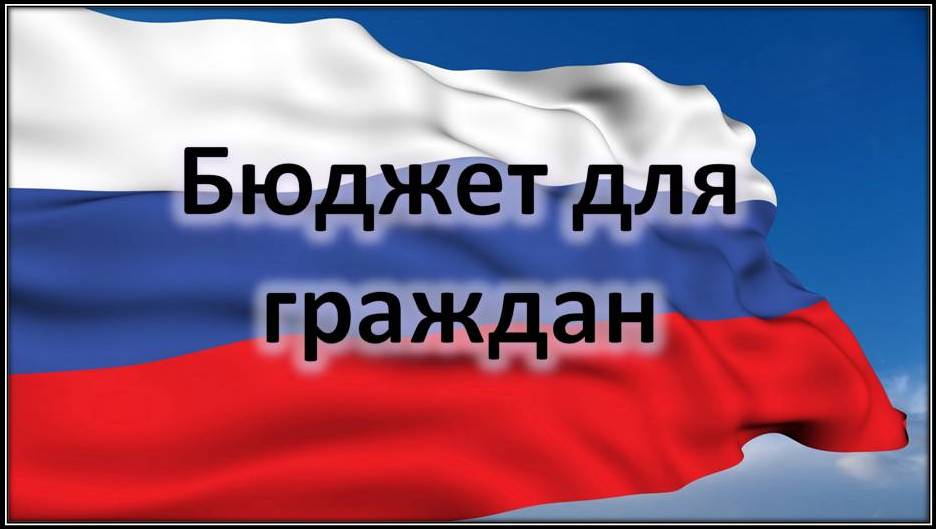 К решению Совета народных депутатов Мундыбашского городского поселения № 23/1 от 27.12.2021г. «О бюджете Мундыбашского городского поселения на 2022 год и плановый период 2023 и 2024 годов»
https://mundybash.ru/2021/12/9179/
Бюджет для граждан Мундыбашского городского поселения на 2022г. и на плановый период 2023-2024 годов
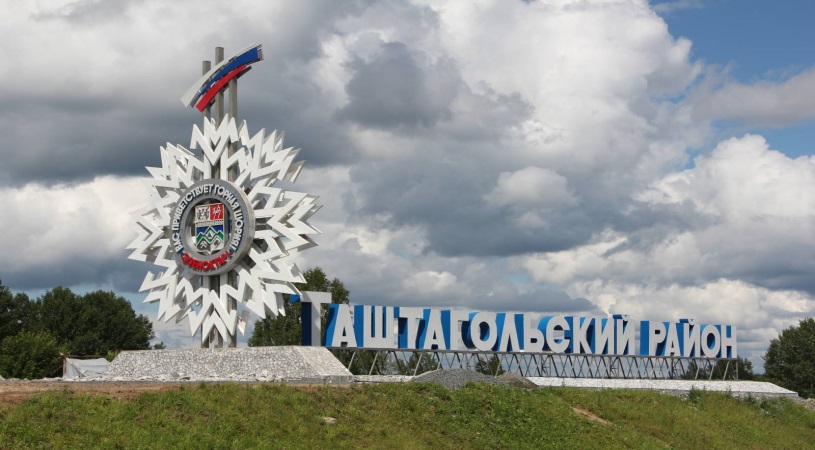 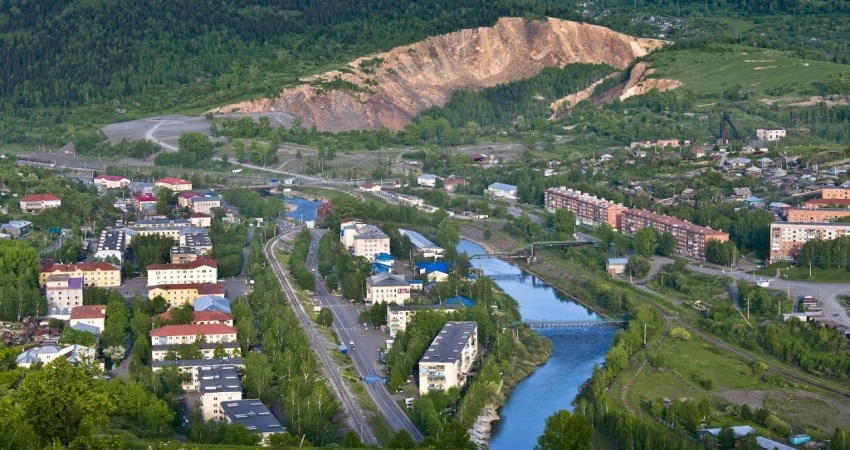 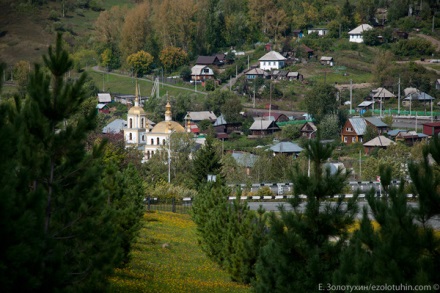 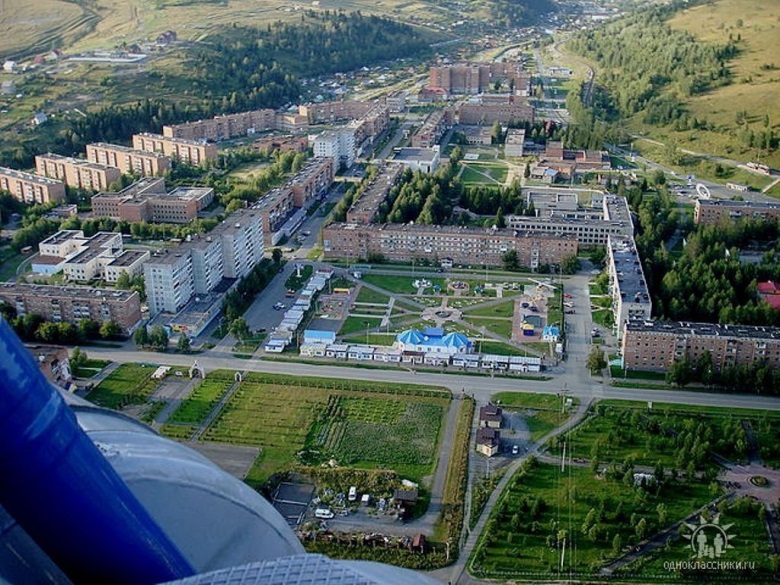 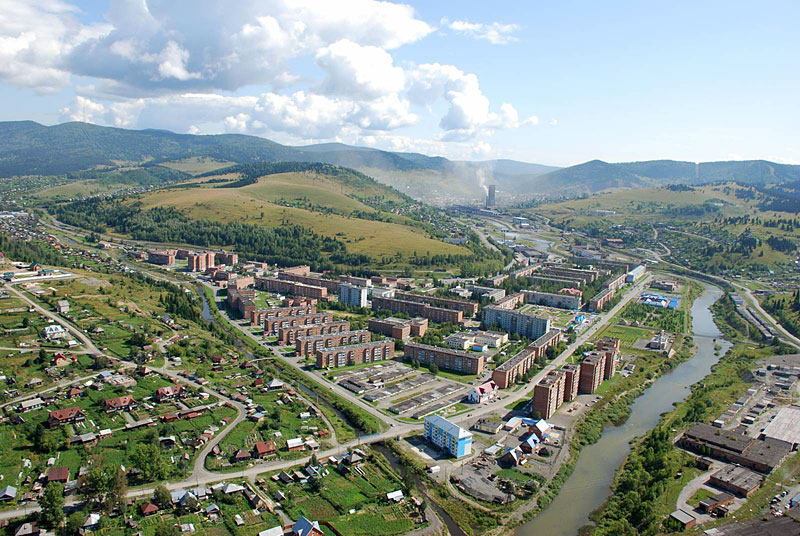 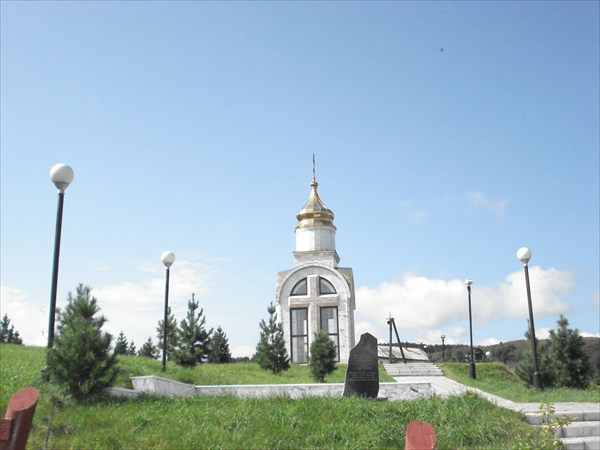 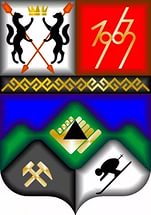 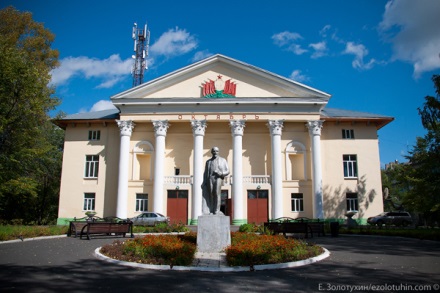 Разработан на основе Решения  Совета народных депутатов Мундыбашского городского поселения № 23/1 от  27.12.2021г. «О бюджете Мундыбашского городского поселения на 2022г. и плановый период 2023 и 2024 годов»
Уважаемые жители Мундыбашского городского поселения! 
Представляем Вашему вниманию «Бюджет для граждан» на 2022 год и плановый период 2023 и 2024 годов. Сегодня большое внимание уделяется теме информационной открытости, и прежде всего в сфере бюджетной политики. 
              Эффективное использование бюджетных средств на благо городского поселения, с учетом приоритетов, определяемых нашими жителями, недопустимость коррупции, а также безответственного отношения со стороны должностных лиц к бюджетным ресурсам, - важнейшие задачи, которые мы с вами можем решать, объединяя усилия. «Бюджет для граждан» - это аналитический материал, разрабатываемый в целях ознакомления граждан с обоснованиями бюджетных расходов, планируемыми и достигнутыми результатами использования бюджетных ассигнований. 
                «Бюджет для граждан» нацелен на получение обратной связи от граждан, которым интересны современные проблемы муниципальных финансов. Каждый житель Мундыбашского городского поселения является участником формирования бюджета с одной стороны как налогоплательщик, наполняя доходы бюджета, с другой – он получает часть расходов как потребитель государственных и муниципальных услуг. Для нас важно и ценно мнение каждого гражданина, как по совершенствованию бюджетного процесса, так и по формированию доходной и расходной частей бюджета. Надеемся, что представление бюджета Мундыбашского городского поселения в понятной для жителей форме позволит нам сообща принимать взвешенные решения по важнейшим вопросам жизни нашего поселка.
Основные социально-экономические показатели Мундыбашского городского поселения
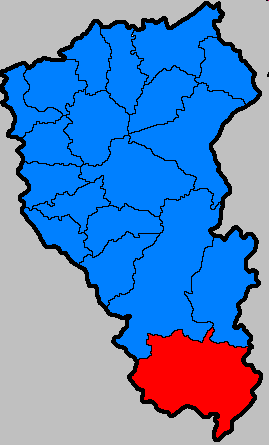 Территория поселка – 2577,7 га
Численность населения – 4106 чел
- трудоспособного – 2204 чел.
- старше трудоспособного – 1106 чел.
- младше трудоспособного – 796 чел.
Работающих - 955 чел.
Населенных пунктов - 3
Среднемесячная з/плата - 19375 руб.
Уровень безработицы – 2,9 %
Уровень безработицы в процентах к трудоспособному населению)
2019г.

3,6%
2023г.


3,6%
2020г.

3,4%
2022г.


3,2%
2021г.

2,9%
Понятия и Термины применяемые в бюджете Мундыбашского городского поселения.

Бюджет - форма образования и расходования денежных средств, предназначенных для финансового обеспечения задач и функций местного самоуправления; 
Доходы бюджета - поступающие в бюджет денежные средства, за исключением средств, являющихся источниками финансирования дефицита бюджета; 
Расходы бюджета - выплачиваемые из бюджета денежные средства, за исключением средств, являющихся источниками финансирования дефицита бюджета; 
Дефицит бюджета - превышение расходов бюджета над его доходами; 
Профицит бюджета - превышение доходов бюджета над его расходами; 
Бюджетные ассигнования - предельные объемы денежных средств, предусмотренных в соответствующем финансовом году для исполнения бюджетных обязательств; 
Муниципальный долг- обязательства, возникающие из муниципальных заимствований, гарантий по обязательствам третьих лиц, другие обязательства в соответствии с видами долговых обязательств, установленными настоящим Кодексом, принятые на себя муниципальным образованием; 
Бюджетный кредит - денежные средства, предоставляемые бюджетом другому бюджету бюджетной системы Российской Федерации на возвратной и возмездной основах.
Понятия и Термины применяемые в бюджете Мундыбашского городского поселения.

Муниципальные услуги (работы) - услуги (работы), оказываемые (выполняемые) органами местного самоуправления, муниципальными учреждениями и в случаях, установленных законодательством Российской Федерации, иными юридическими лицами; 

Бюджетные инвестиции - бюджетные средства, направляемые на создание или увеличение за счет средств бюджета стоимости государственного (муниципального) имущества; 

Межбюджетные отношения - взаимоотношения между публично-правовыми образованиями по вопросам регулирования бюджетных правоотношений, организации и осуществления бюджетного процесса; 

Межбюджетные трансферты - средства, предоставляемые одним бюджетом бюджетной системы Российской Федерации другому бюджету бюджетной системы Российской Федерации; 

Субвенции - бюджетные средства, предоставляемые бюджету другого уровня на безвозмездной и безвозвратной основе на осуществление определенных целевых расходов, возникающих при выполнении полномочий Российской Федерации, переданных для осуществления органам государственной власти другого уровня и (или) органам местного самоуправления в установленном порядке...»; 

Субсидии - бюджетные средства, предоставляемые бюджетам муниципальных образований в целях софинансирования расходных обязательств, возникающих при выполнении полномочий органов местного самоуправления по вопросам местного значения...»; ПОНЯТИЯ И ТЕРМИНЫ, ПРИМЕНЯЕМЫЕ В БЮДЖЕТЕ Мундыбашского городского поселения.
Понятия и Термины применяемые в бюджете Мундыбашского городского поселения.

Главный администратор доходов бюджета - определенный решением о бюджете орган местного самоуправления, орган местной администрации, иная организация, имеющие в своем ведении администраторов доходов бюджета и (или) являющиеся администраторами доходов бюджета; 
Главный распорядитель бюджетных средств - орган местного самоуправления, орган местной администрации, а также наиболее значимое учреждение науки, образования, культуры и здравоохранения, указанное в ведомственной структуре расходов бюджета, имеющие право распределять бюджетные ассигнования и лимиты бюджетных обязательств между подведомственными распорядителями и (или) получателями бюджетных средств; 
Получатель бюджетных средств - орган местного самоуправления, орган местной администрации, находящееся в ведении главного распорядителя бюджетных средств казенное учреждение, имеющие право на принятие и (или) исполнение бюджетных обязательств от имени публично-правового образования за счет средств местного бюджета; 
Финансовый год – законодательно установленный годовой срок исполнения бюджета. В Российской Федерации соответствует календарному году с 1 января по 31 декабря. Текущий финансовый год - год, в котором осуществляется исполнение бюджета, составление и рассмотрение проекта бюджета на очередной финансовый год и плановый период. Очередной финансовый год - год, следующий за текущим финансовым годом.
Бюджет - это план доходов и расходов на определенный период.

Бюджет для граждан - это проект закона о бюджете в доступной и понятной форме.

Бюджетный процесс - это ежегодное формирование и исполнение бюджета
Как гражданин может участвовать в обсуждении проекта бюджета:
Публичные слушания – форма реализации прав граждан на участие в процессе обсуждения проектов муниципальных правовых актов по вопросам местного значения .
Публичные слушания организуются и проводятся с целью выявления и учета мнения и интересов жителей города по проектам, выносимым на слушания.
Результат публичных слушаний – заключение, в котором отражаются выраженные позиции и рекомендации, сформированные по результатам публичных слушаний.
Ежегодно на публичные слушания выносится проект бюджета Мундыбашского городского поселения и отчет об его исполнении.
БЮДЖЕТНЫЙ ПРОЦЕСС – ежегодное формирование и исполнение бюджета
Составление проекта бюджета на очередной финансовый год и плановый период
Утверждение отчета об исполнении бюджета предыдущего года
Рассмотрение проекта бюджета на очередной финансовый год и плановый период
Формирование отчета об исполнении бюджета предыдущего года
Утверждение проекта бюджета на очередной финансовый год и плановый период
Исполнение бюджета в текущем году
ОСНОВНЫЕ ЭТАПЫ ФОРМИРОВАНИЯ ПРОЕКТА БЮДЖЕТА МУНДЫБАШ СКОГО ГОРОДСКОГО ПОСЕЛЕНИЯ:
июнь
Определение основных подходов к формированию бюджета Мундыбашского городского поселения
июль
Разработка показателей прогноза социально-экономического развития и муниципальных программ Мундыбашского городского поселения
август
Представление главными администраторами доходов бюджета прогноза поступления администрируемых ими доходов
сентябрь
Работа органов местного самоуправления и Финансового управления по представлению прогнозных объемов денежных средств, необходимых для финансового обеспечения задач и функций местного самоуправления, с расчетами и обоснованиями на очередной финансовый год и плановый период
Октябрь-ноябрь
Рассмотрение расчетов и обоснований, представленных главными распорядителями средств на очередной финансовый год и плановый период
ноябрь
Формирование Администрацией Мундыбашского городского поселения проекта решения «О бюджете Мундыбашского городского поселения на очередной финансовый год и плановый период»
Декабрь
Проведение публичных слушаний по проекту бюджета Мундыбашского городского поселения на очередной финансовый год и плановый период с участием граждан
Утверждение депутатами Мундыбашского городского поселения проекта решения «О бюджете Мундыбашского городского поселения на очередной финансовый год и плановый период»
Декабрь
ОСНОВНЫЕ НАПРАВЛЕНИЯ БЮДЖЕТНОЙ ПОЛИТИКИ МУНДЫБАШСКОГО ГОРОДСКОГО ПОСЕЛЕНИЯ. НА 2022 -2024г. БУДУТ НАПРАВЛЕНЫ НА ПОДДЕРЖКУ ЭКОНОМИЧЕСКОГО РОСТА ЗА СЧЕТ ПОВЫШЕНИЯ ЭФФЕКТИВНОСТИ БЮДЖЕТНОЙ ПОЛИТИКИ, БЕЗУСЛОВНОЕ ВЫПОЛНЕНИЕ ВСЕХ СОЦИАЛЬНЫХ ОБЯЗАТЕЛЬСТВ, РЕАЛИЗАЦИЮ СТРАТЕГИЧЕСКИХ ЗАДАЧ В Т.Ч. НА:
повышение уровня и качества жизни граждан, улучшение условий жизни человека, адресное решение социальных проблем;
сбалансированность и устойчивость бюджета Мундыбашского городского поселения;
обеспечение поступлений в бюджет Мундыбашского городского поселения налоговых и неналоговых доходов не ниже плановых объемов;
увеличение объема налоговых и неналоговых доходов бюджета;
рациональное управление средствами местного бюджета;
расширение программно-целевого планирования расходов бюджета Мундыбашского городского поселения;
повышение качества бюджетного процесса и эффективности использования бюджетных расходов;
повышение качества предоставляемых населению муниципальных услуг.
Доходы бюджета
Доходы бюджета – это поступающие в бюджет денежные средства, за исключением
 средств, являющихся источниками финансирования дефицита бюджета.
Доходы бюджета
Налоговые доходы
Безвозмездные поступления
Неналоговые доходы
Поступления доходов в виде финансовой помощи полученной от бюджетов других уровней бюджетной системы РФ: 
Дотации;
Субвенции;
Субсидии;
Иные межбюджетные трансферты;
Прочие безвозмездные  поступления.
.
Поступления от уплаты налогов, установленных Налоговым кодексом Российской Федерации:
Налог на доходы физических лиц;
Налоги на имущество;
Государственная пошлина;
Иные налоги.
Доходы от использования имущества:
Доходы от продажи материальных и нематериальных активов;
Штрафы;
Иные неналоговые платежи.
Межбюджетные трансферты – основной вид 
безвозмездных перечислений
Межбюджетные трансферты – это денежные средства, перечисляемые из одного бюджета бюджетной системы Российской Федерации  другому.
Межбюджетные трансферты
Субсидия
Субвенция
Дотация
Бюджетные средства, предоставляемые бюджету другого уровня Бюджетной системы Российской Федерации или  юридическому лицу на безвозмездной и безвозвратной основах на осуществление определенных целевых расходов
Бюджетные средства, предоставляемые бюджету другого уровня Бюджетной системы Российской Федерации на  безвозмездной и безвозвратной основах для покрытия текущих расходов
Бюджетные средства, предоставляемые бюджету другого уровня Бюджетной системы Российской Федерации, физическому или юридическому лицу на условиях долевого финансирования целевых расходов
Основные характеристики бюджета  Мундыбашского городского поселения на 2022– 2024гг. тыс. руб.
2022 год
2023 год
2024 год
ДОХОДЫ:


   РАСХОДЫ:


ДЕФИЦИТ БЮДЖЕТА:


% СОБСТВЕННЫХ ОТ ОБЪЕМА ДОХОДОВ МЕСТНОГО БЮДЖЕТА БЕЗ УЧЕТА БЕЗВОЗМЕЗДНЫХ ПОСТУПЛЕНИЙ И ПОСТУПЛЕНИЙ НАЛОГОВЫХ ДОХОДОВ ПО ДОПОЛНИТЕЛЬНЫМ НОРМАТИВАМ ОТЧИСЛЕНИЙ.
20976,57
15420,03
15605,8
76,57
15605,8
15420,03
0
0
0
38,95
54,09
54,22
СТРУКТУРА ДОХОДОВ БЮДЖЕТА МУНДЫБАШСКОГО ГОРОДСКОГО ПОСЕЛЕНИЯ  НА 2022 ГОД
Безвозмездные поступления
Доходы всего
709,0
20976,57
тыс. руб.
12805,57
7462,0
Неналоговые доходы
Налоговые доходы
Структура доходов бюджета Мундыбашского городского поселения  на плановый период 2023 год
Безвозмездные поступления
Доходы всего
717,0
7079,03
7624,0
тыс. руб.
15420,03
Неналоговые доходы
Налоговые доходы
Структура доходов бюджета Мундыбашского городского поселения  на плановый период 2024 год
Безвозмездные поступления
Доходы всего
15605,8
7144,8
7731,0
730,0
тыс. руб.
Неналоговые доходы
Налоговые доходы
ДОХОДЫ БЮДЖЕТА МУНДЫБАШСКОГО ГОРОДСКОГО ПОСЕЛЕНИЯ  тыс.руб.
РАСХОДЫ Бюджета                          тыс.руб.
2022 год
2023 год
2024 год
20976,57
15420,03
15605,8
РАСХОДЫ МУНДЫБАШСКОГО ГОРОДСКОГО ПОСЕЛЕНИЯ
Программы Мундыбашского городского поселения
Муниципальная программа – это документ, определяющий:
   цели и задачи государственной политики в определенной сфере;
   способы их достижения;
   примерные объемы используемых финансовых ресурсов.
     Преимуществом программного бюджета является распределение расходов не 
по ведомственному принципу, а по программам. Муниципальная программа имеет 
цель, задачи и показатели эффективности, которые отражают степень их достижения 
(решения),то есть действия и бюджетные средства направлены на достижение
заданного результата.
     При этом значение показателей является индикатором по данному направлению 
деятельности и сигнализирует о плохом или хорошем результате, необходимости 
принятия новых решений.
     В целях показания эффективности и результативности бюджетных расходов
администрацией Спасского городского поселения принято решение: формировать 
и исполнять расходную часть бюджета через реализацию 6 муниципальных программ.
Перечень муниципальных  программ Мундыбашского городского поселения
финансируемых из бюджета поселения на 2022 год и плановый период 
2023 -2024г.
Контактная информация и обратная связь
Адрес: 652900, Кемеровская обл., Таштагольский р-он, пгт Мундыбаш. 
ул. Ленина, 22
Электронная почта : mundybash-adm@mail.ru
Телефон приемной: (838473) 9-91-82
Факс: (838473) 9-91-82
Режим работы:
Понедельник - пятница с 8:30 до 17:30.
Перерыв с 12:30 до 13:30
Выходные дни: суббота, воскресенье